PHY 712 Electrodynamics
10-10:50 AM  in Olin 103

Notes for Lecture 23:
Chap. 8 (Sec. 8.7) in Jackson 
Wave Guides
Review of wave guide equations
Rectangular resonant cavity
3/8/2024
PHY 712  Spring 2024 -- Lecture 23
1
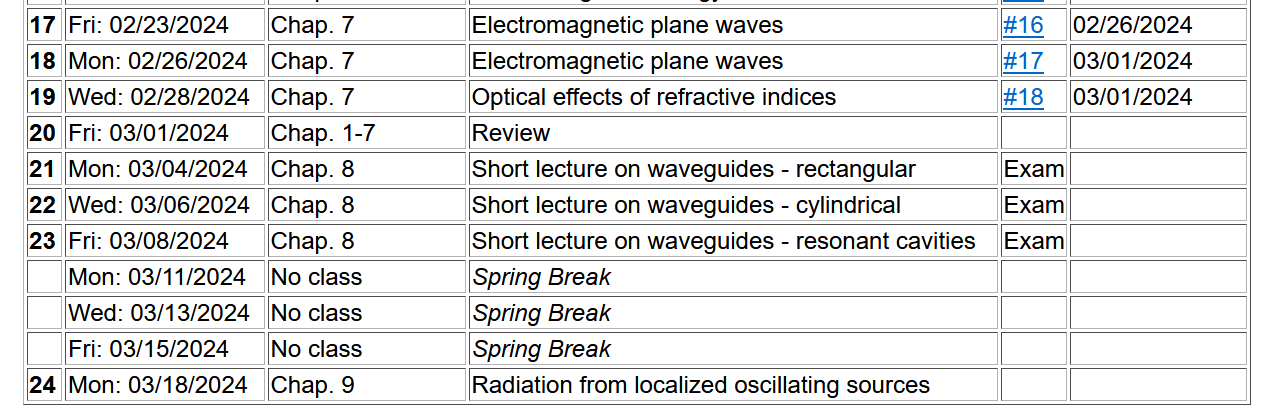 Note:    Exam is due <= 4 PM today.  Please include work done with Maple,  Mathematica, etc. either in print or electronically, as well as a list of references that you used.


Have a great spring break!
3/8/2024
PHY 712  Spring 2024 -- Lecture 23
2
Boundary values for ideal conductor
At the boundary of an ideal conductor, the E and H fields decay in the direction normal to the interface.
H0
E0
3/8/2024
PHY 712  Spring 2024 -- Lecture 23
3
Wave guides – dielectric media with one or more metal boundary
Continuity conditions for fields near metal boundaries --
E
H
Waveguide terminology
TEM:  transverse electric and magnetic (both E and H fields are perpendicular to wave propagation direction)
TM: transverse magnetic (H field is perpendicular to wave propagation direction)
TE: transverse electric (E field is perpendicular to wave propagation direction)
3/8/2024
PHY 712  Spring 2024 -- Lecture 23
4
Analysis of rectangular waveguide
Boundary conditions at surface of waveguide:
      Etangential=0,   Bnormal=0
y
x
z
e m
Cross section view
b
a
3/8/2024
PHY 712  Spring 2024 -- Lecture 23
5
Analysis of rectangular waveguide
y
x
z
3/8/2024
PHY 712  Spring 2024 -- Lecture 23
6
Solution of Maxwell’s equations within the pipe:
F = E  or H
propagation along z.
3/8/2024
PHY 712  Spring 2024 -- Lecture 23
7
Maxwell’s equations within the pipe in terms of all 6 components:
3/8/2024
PHY 712  Spring 2024 -- Lecture 23
8
TE modes for rectangular wave guide continued:
3/8/2024
PHY 712  Spring 2024 -- Lecture 23
9
Solution for m=n=1
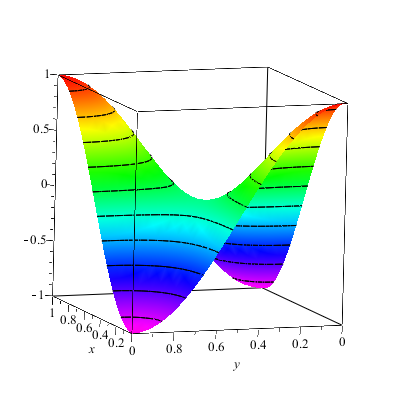 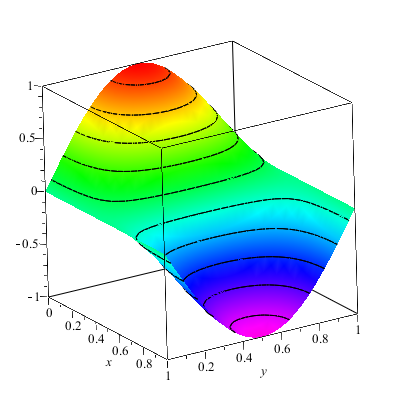 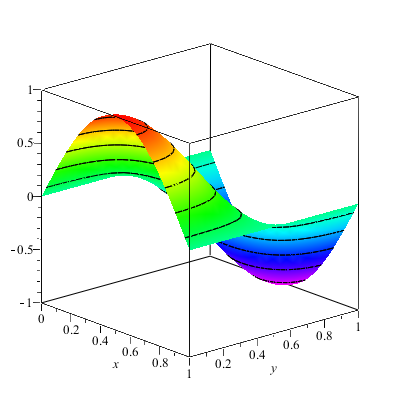 3/8/2024
PHY 712  Spring 2024 -- Lecture 23
10
Solution for m=n=1
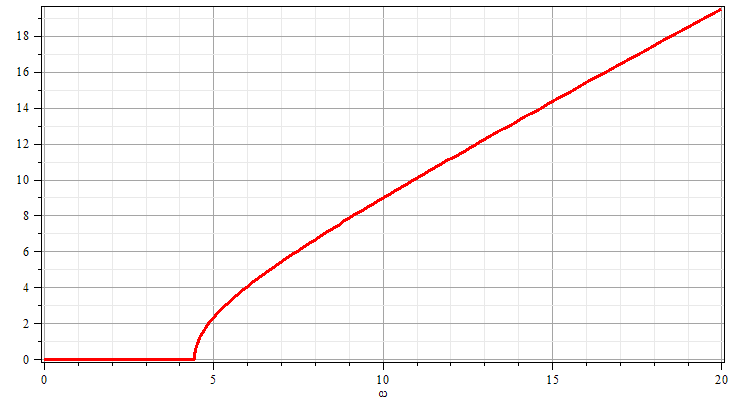 k
w
3/8/2024
PHY 712  Spring 2024 -- Lecture 23
11
Now consider the case of a rectangular box bounded by an ideal conductor --
Resonant cavity
y
x
z
Propagating wave form becomes a standing wave along z.
3/8/2024
PHY 712  Spring 2024 -- Lecture 23
12
Resonant cavity
y
x
z
3/8/2024
PHY 712  Spring 2024 -- Lecture 23
13
13
Now consider the case of a rectangular box bounded by an ideal conductor --
Resonant cavity
y
x
z
3/8/2024
PHY 712  Spring 2024 -- Lecture 23
14
For example --
Typically, microwave oven use frequencies of 2.45 GHz and the wavelength is ~12 cm

Resources online: https://www.sfu.ca/phys/346/121/resources/physics_of_microwave_ovens.pdf
https://impi.org/wp-content/uploads/2019/09/History-MW-ovens.pdf

Other info on waveguides for fiber optics –
https://www.thefoa.org/tech/wavelength.htm
3/8/2024
PHY 712  Spring 2024 -- Lecture 23
15